ŽIVLJENJE NA VASI V PRETEKLOSTI
Kako so živeli ljudje v preteklosti, izvemo:

    iz pripovedi ljudi, 
   raznih zapisov, 
   starih razglednic, 
    slik, fotografij in 
    starih predmetov. 
   
       Stare predmeti si lahko ogledamo v muzejih.
STRANIŠČE je bilo zunaj hiše.
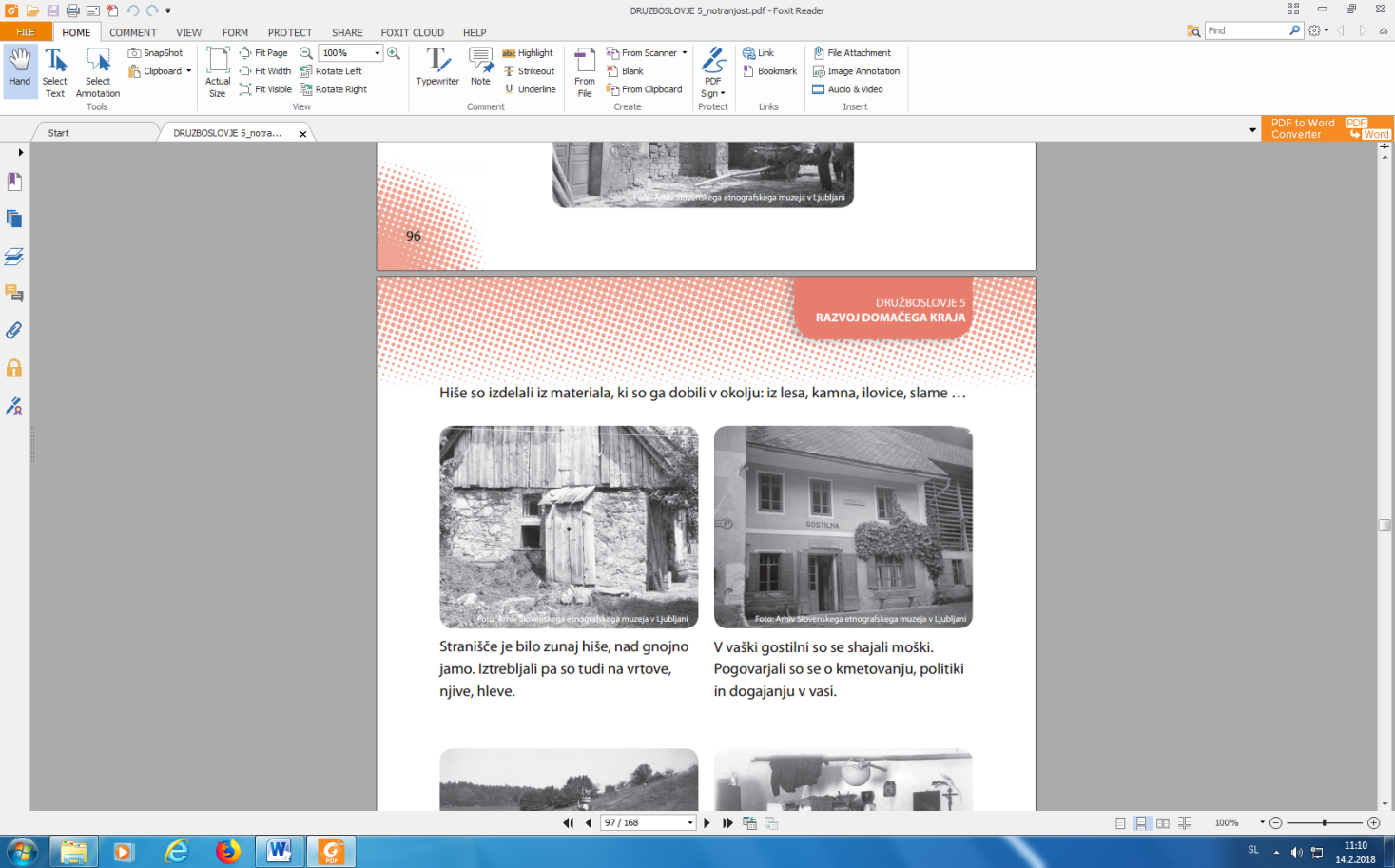 VAŠKA GOSTILNA - v gostilni so se shajali moški.
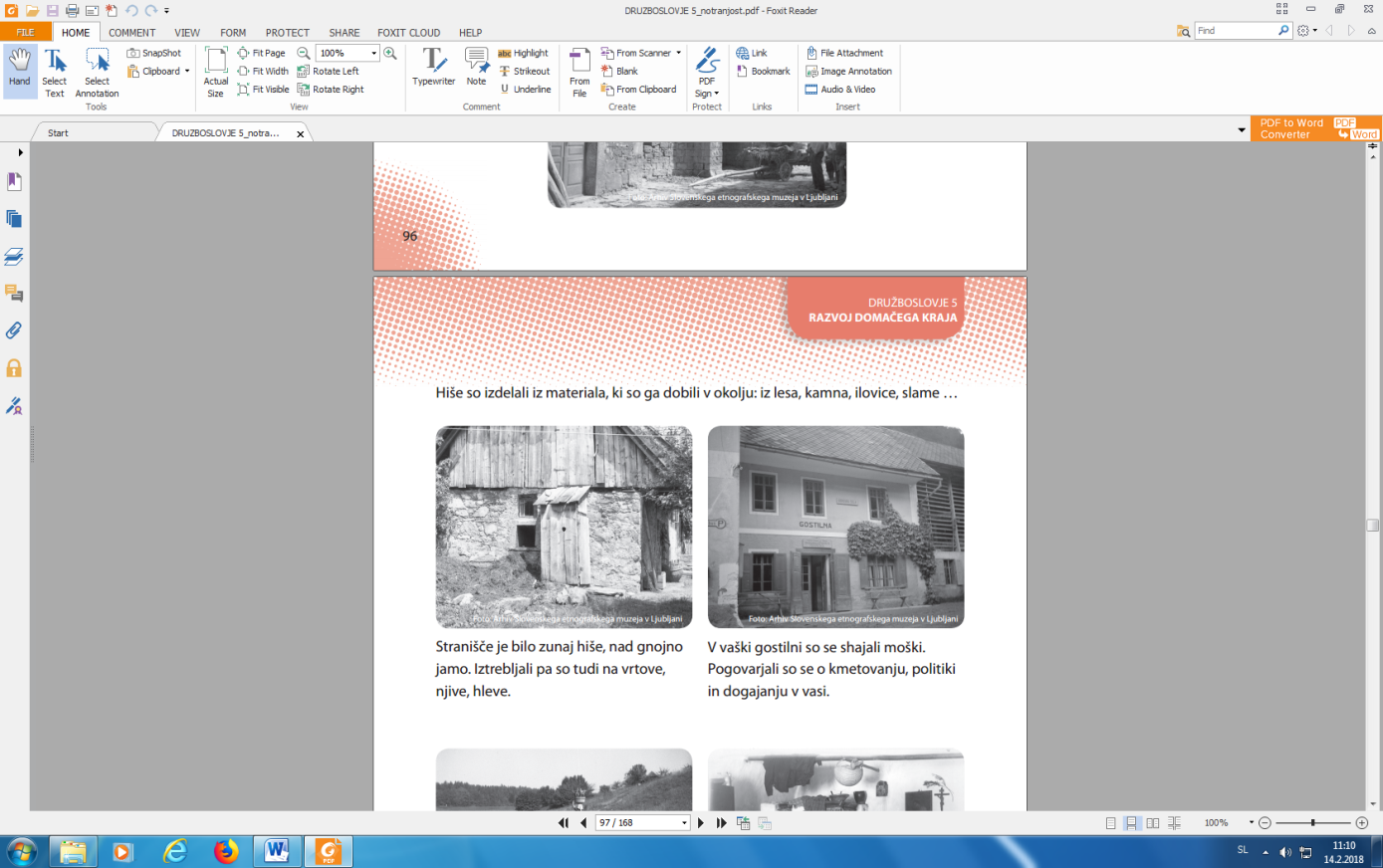 VODO,  so nosili iz bližnjega studenca ali iz 
         skupnega  vodnjaka (predvsem ženske).
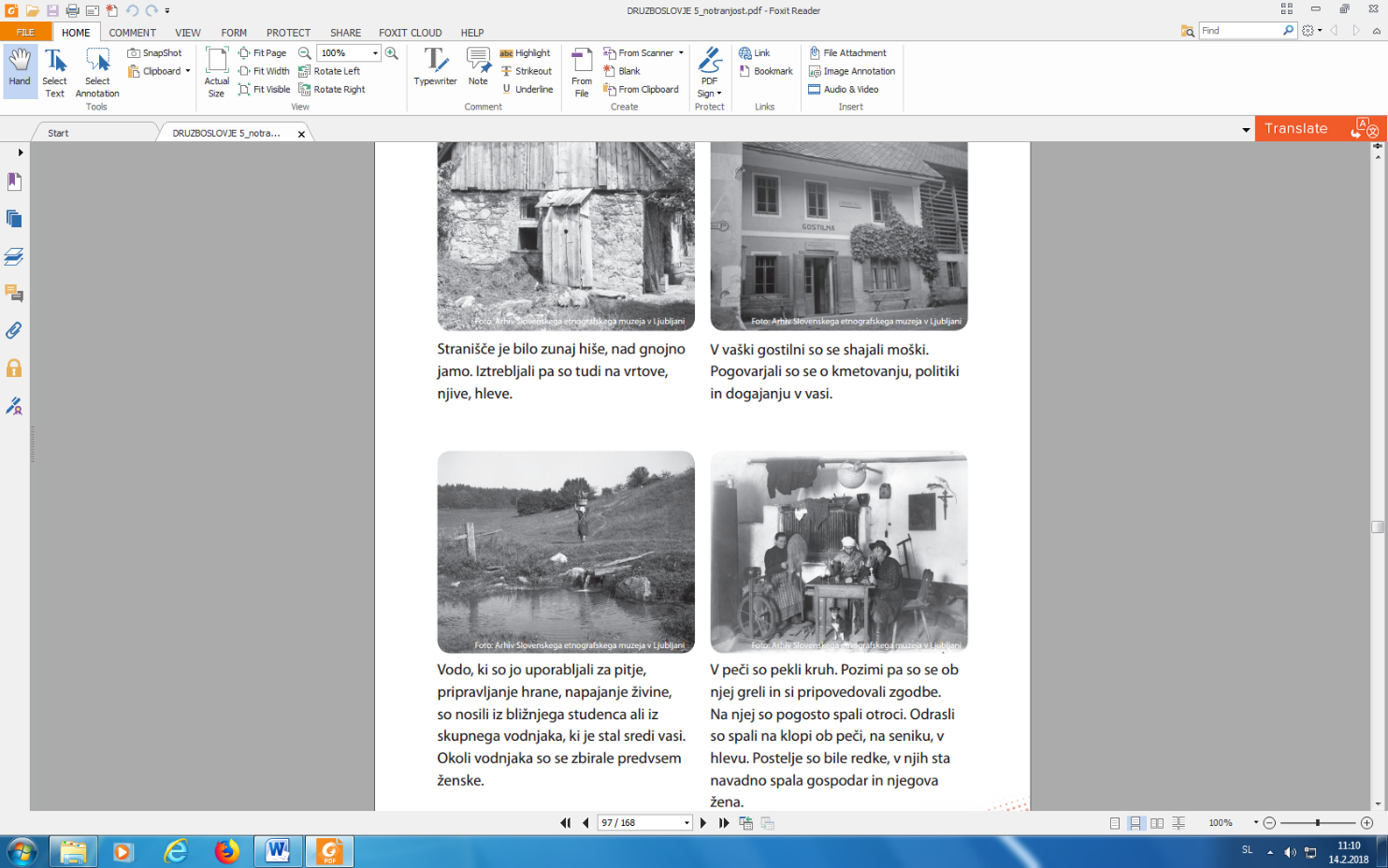 PEČ: pekli kruh, pozimi so se ob njej greli.
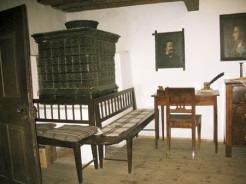 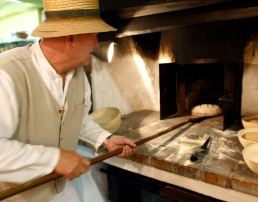 ZIBELKA – otroci so do četrtega leta spali v njej.
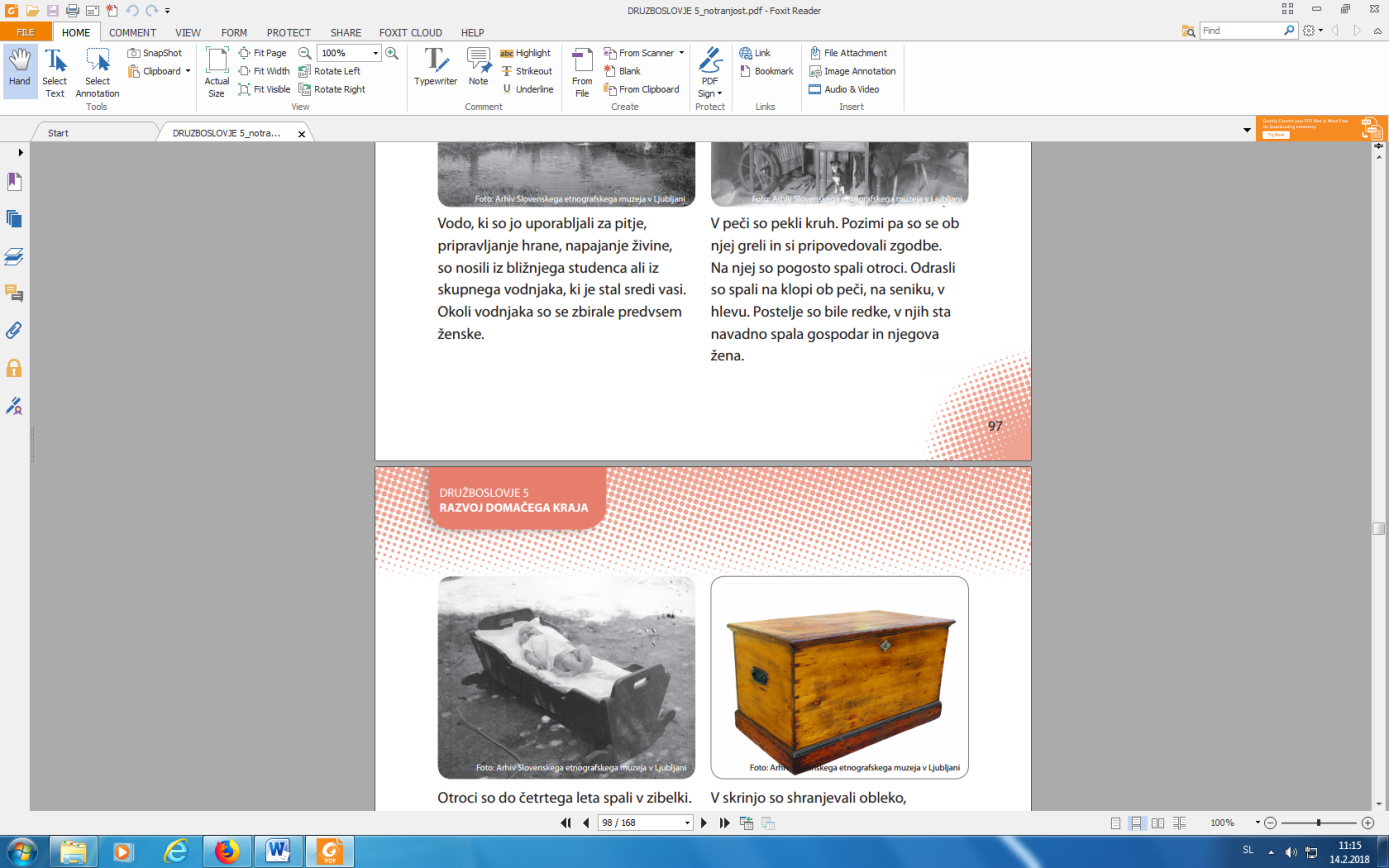 V SKRINJO so shranjevali obleko, dragocene predmete, dokumente in živila.
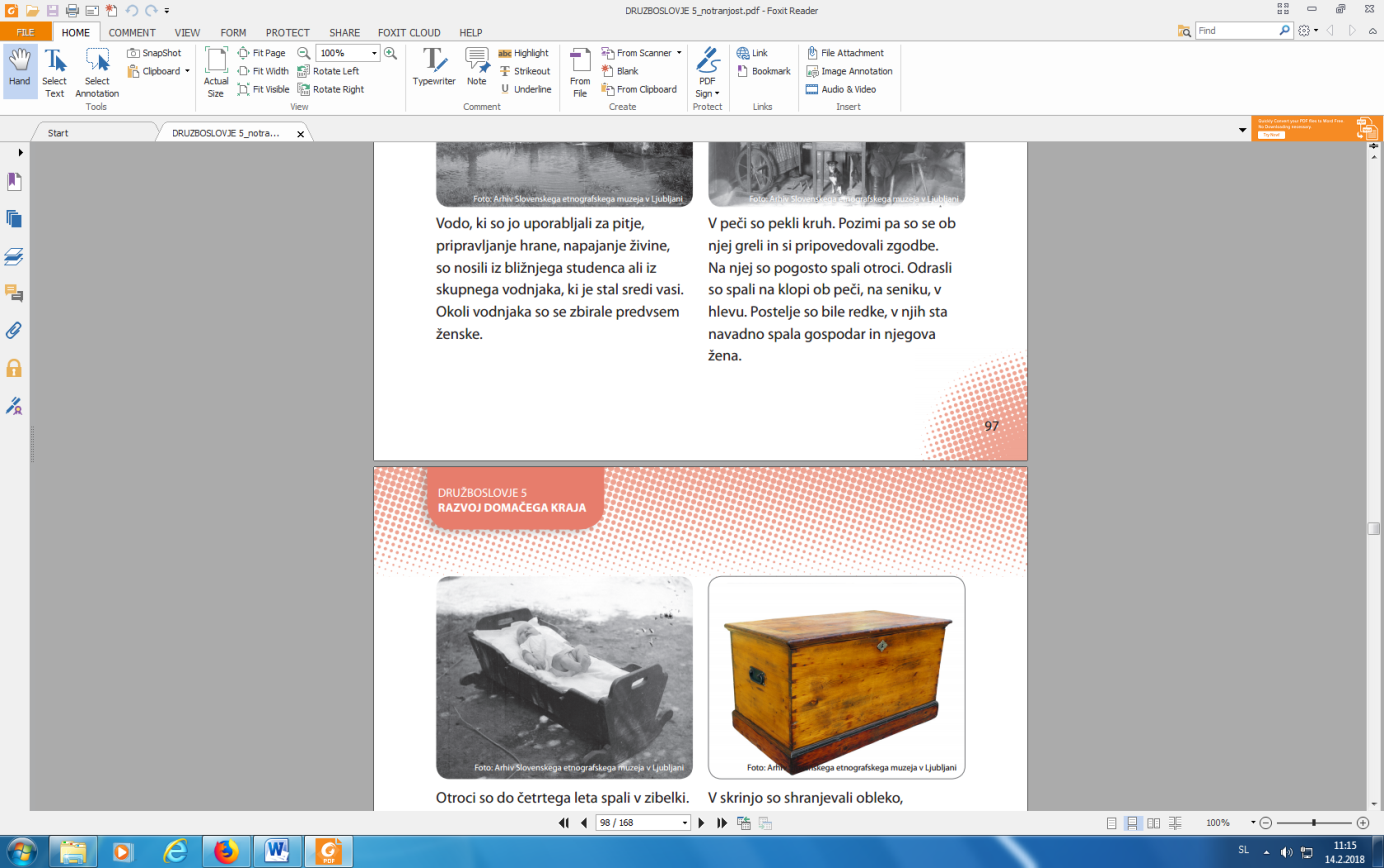 KORITO ALI NEČKE - spali majhni otroci.
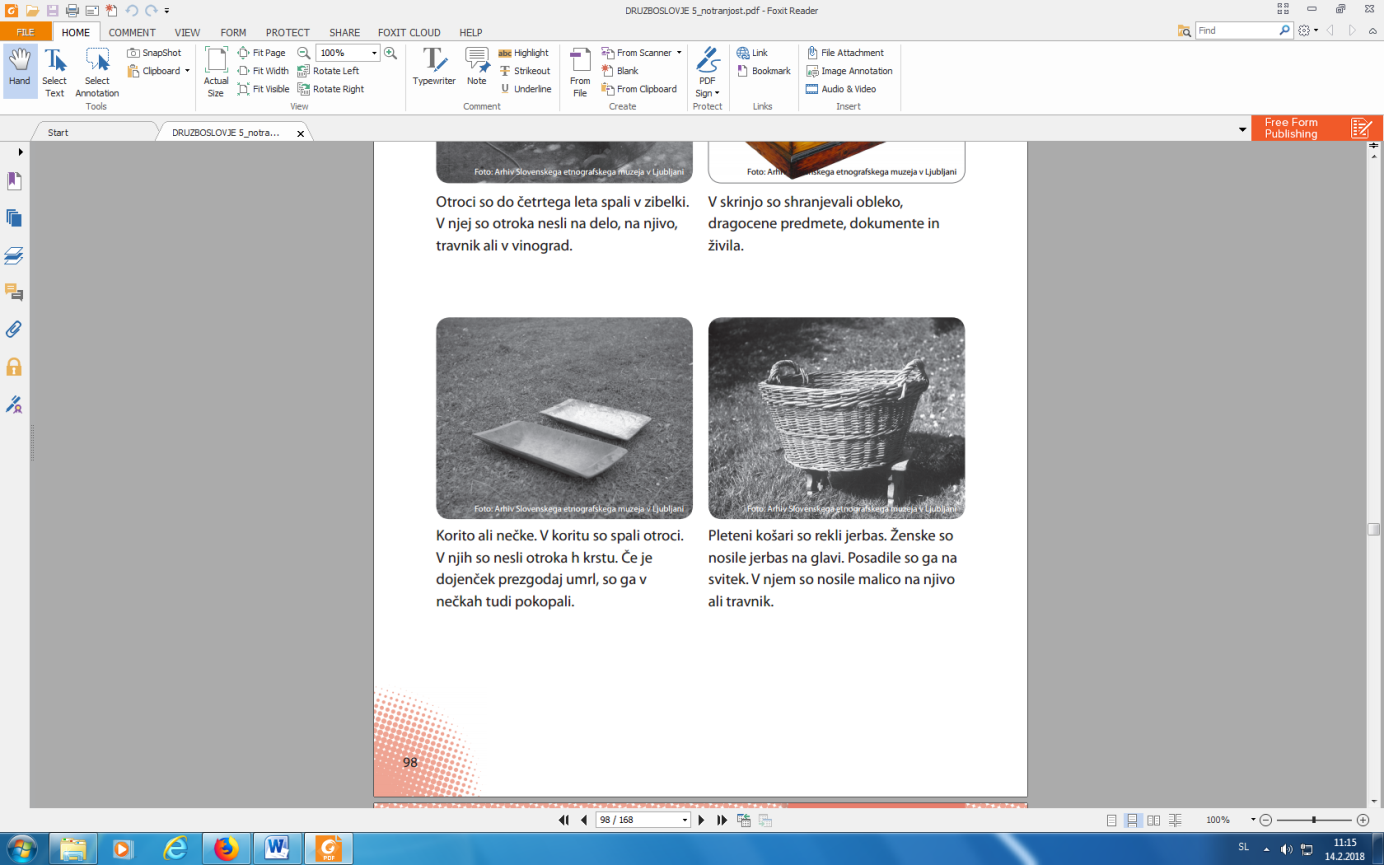 PLETENA KOŠARA ALI JERBAS
Ženske so nosile jerbas na glavi.
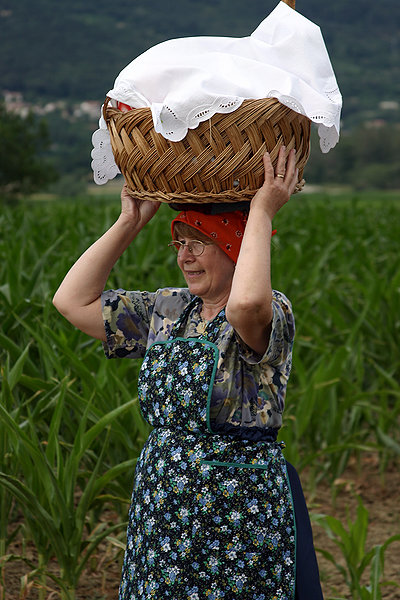 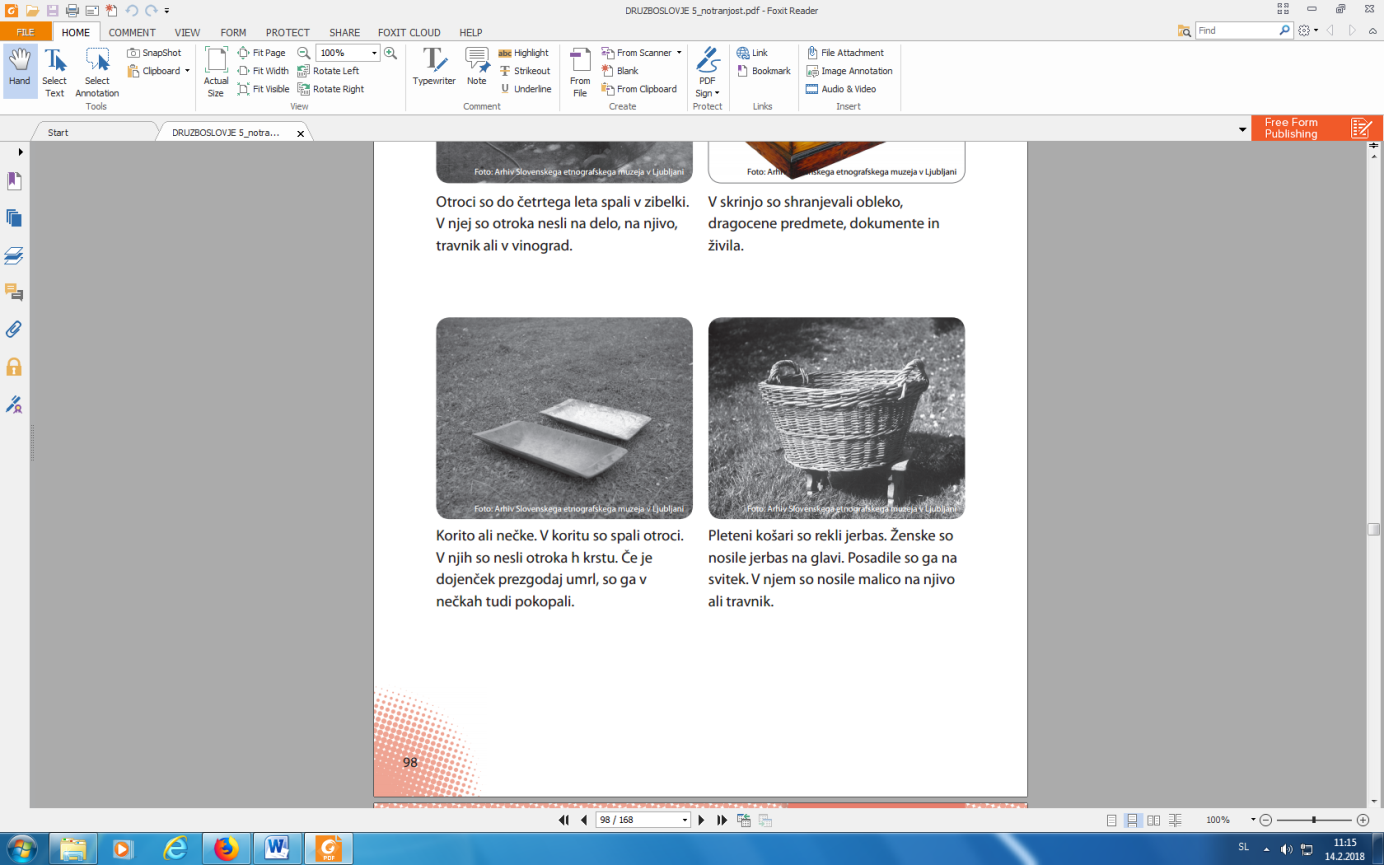 POSODA: glinena ali kovinska.
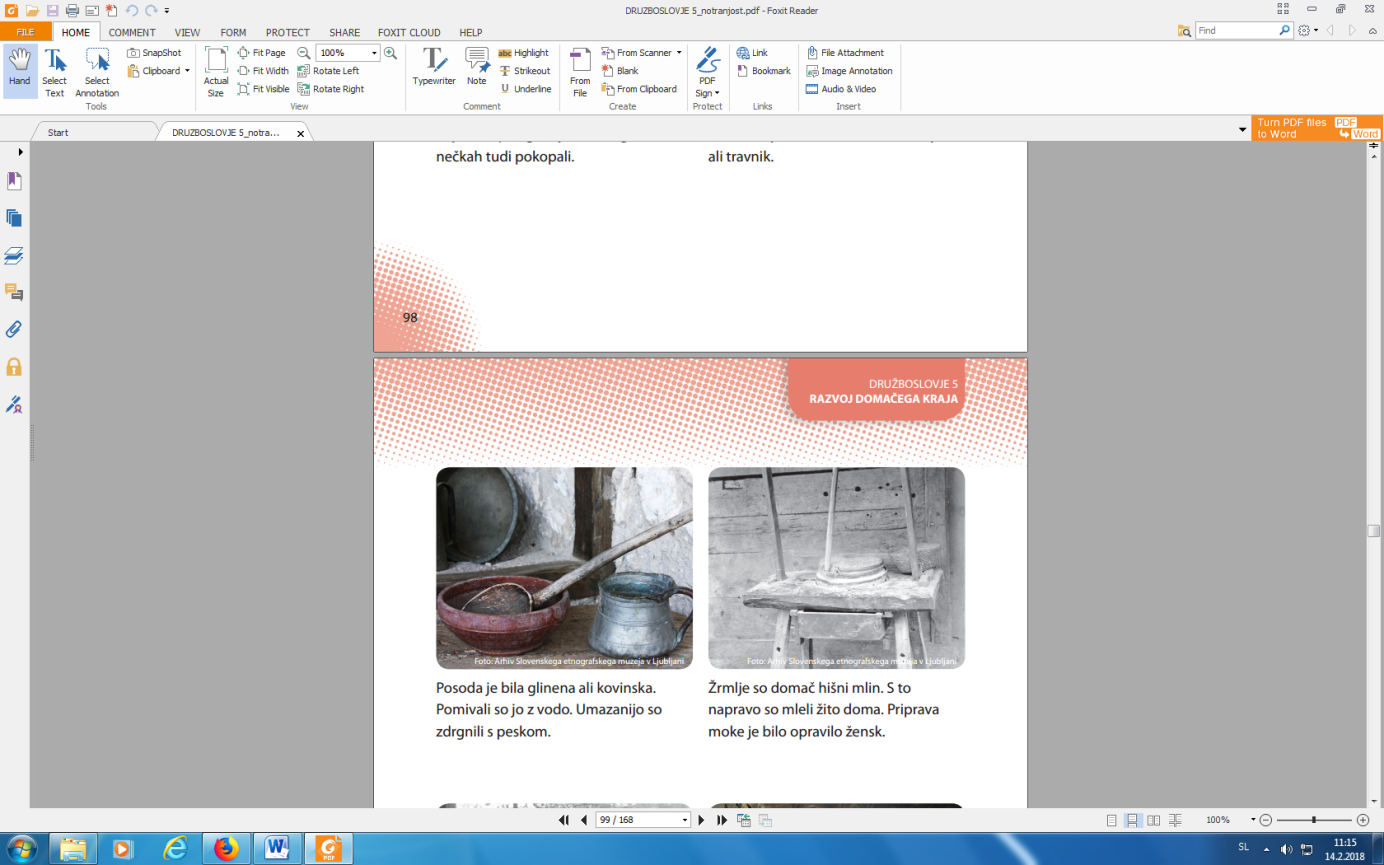 PERILO so PRALI ob potokih, rekah, ob vodnjaku ali doma, kamor so prinesli vodo.
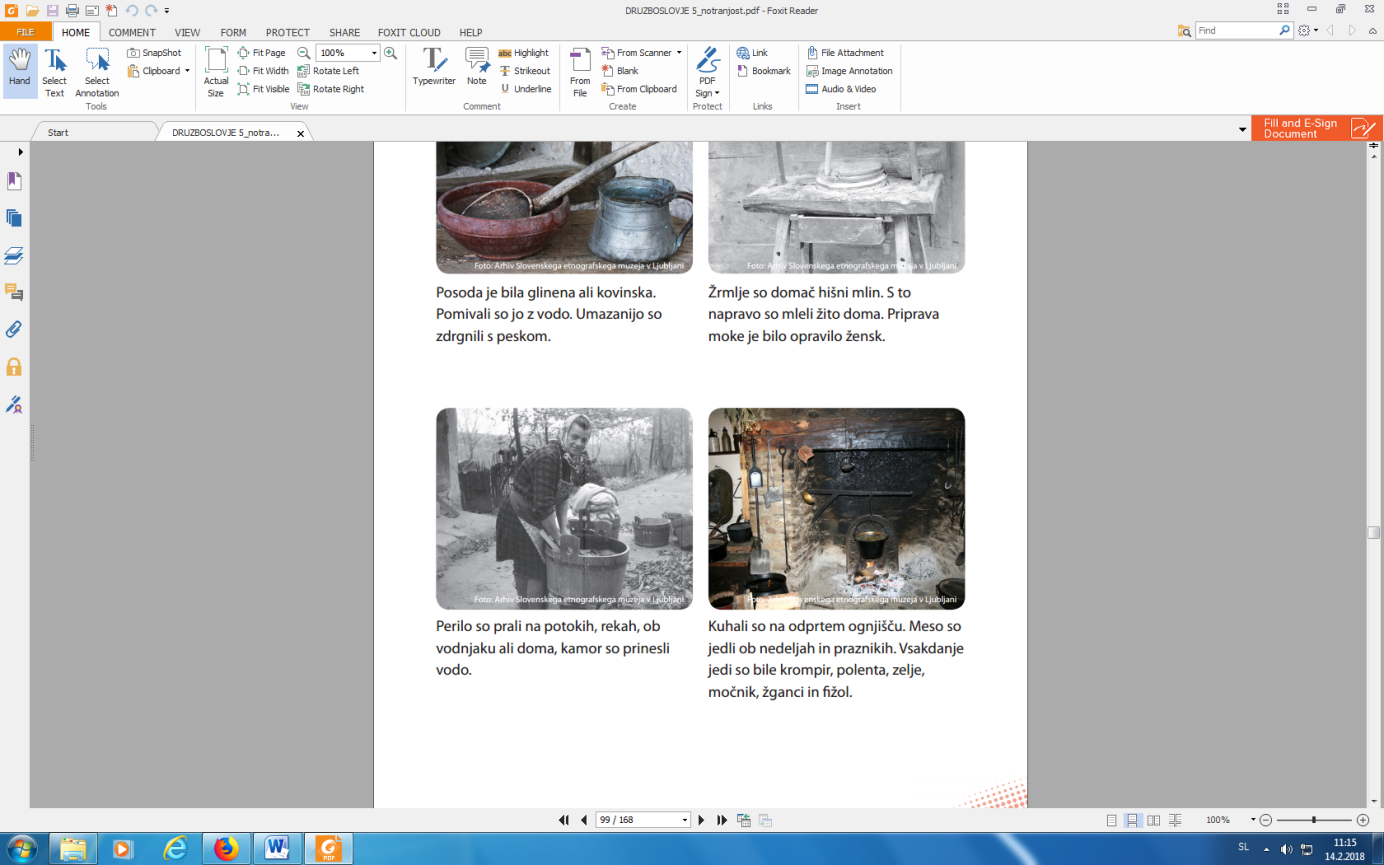 UMIVALI so se z vodo iz vrča in lavorja.
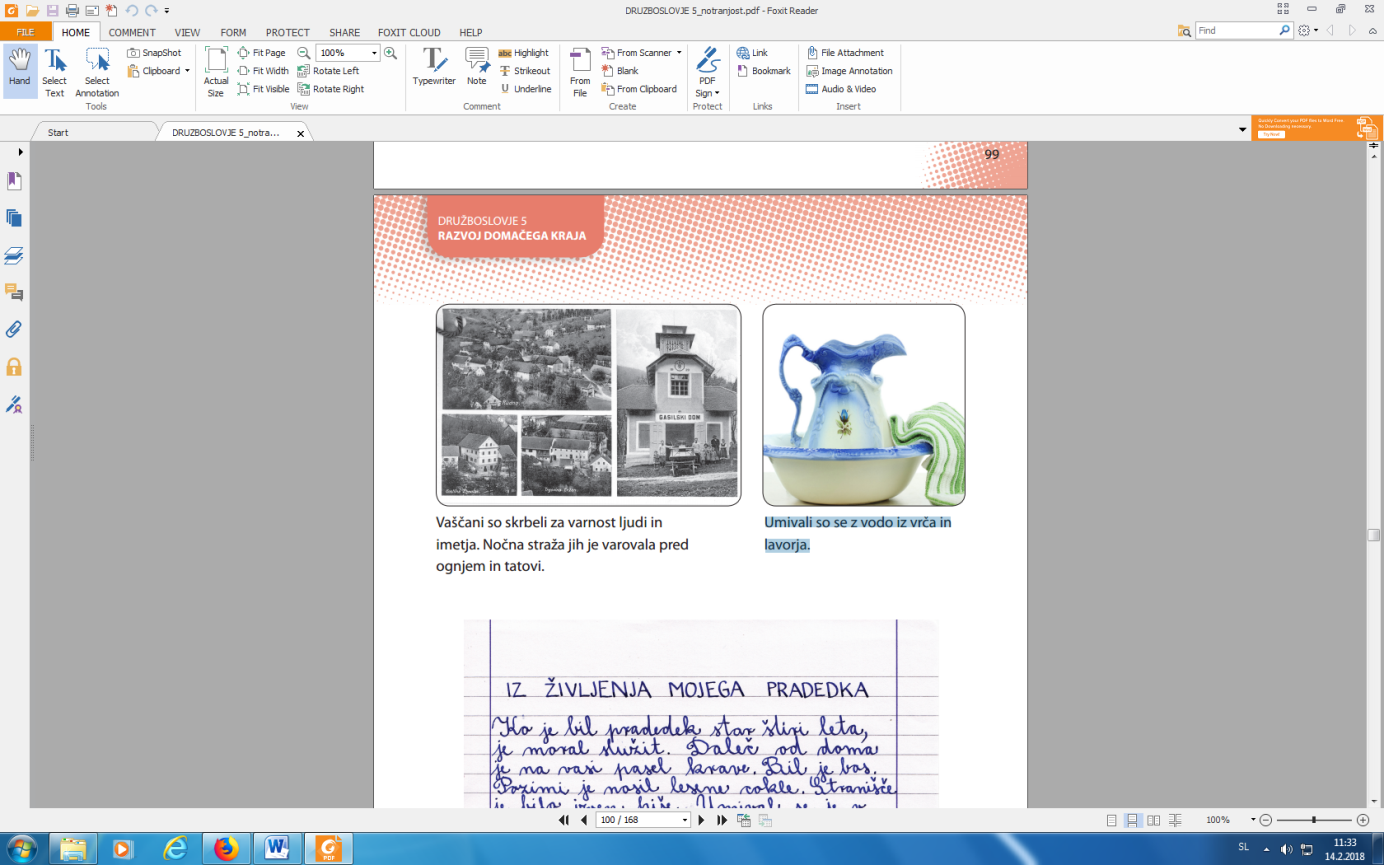 SVEČA IN PETROLEJKA
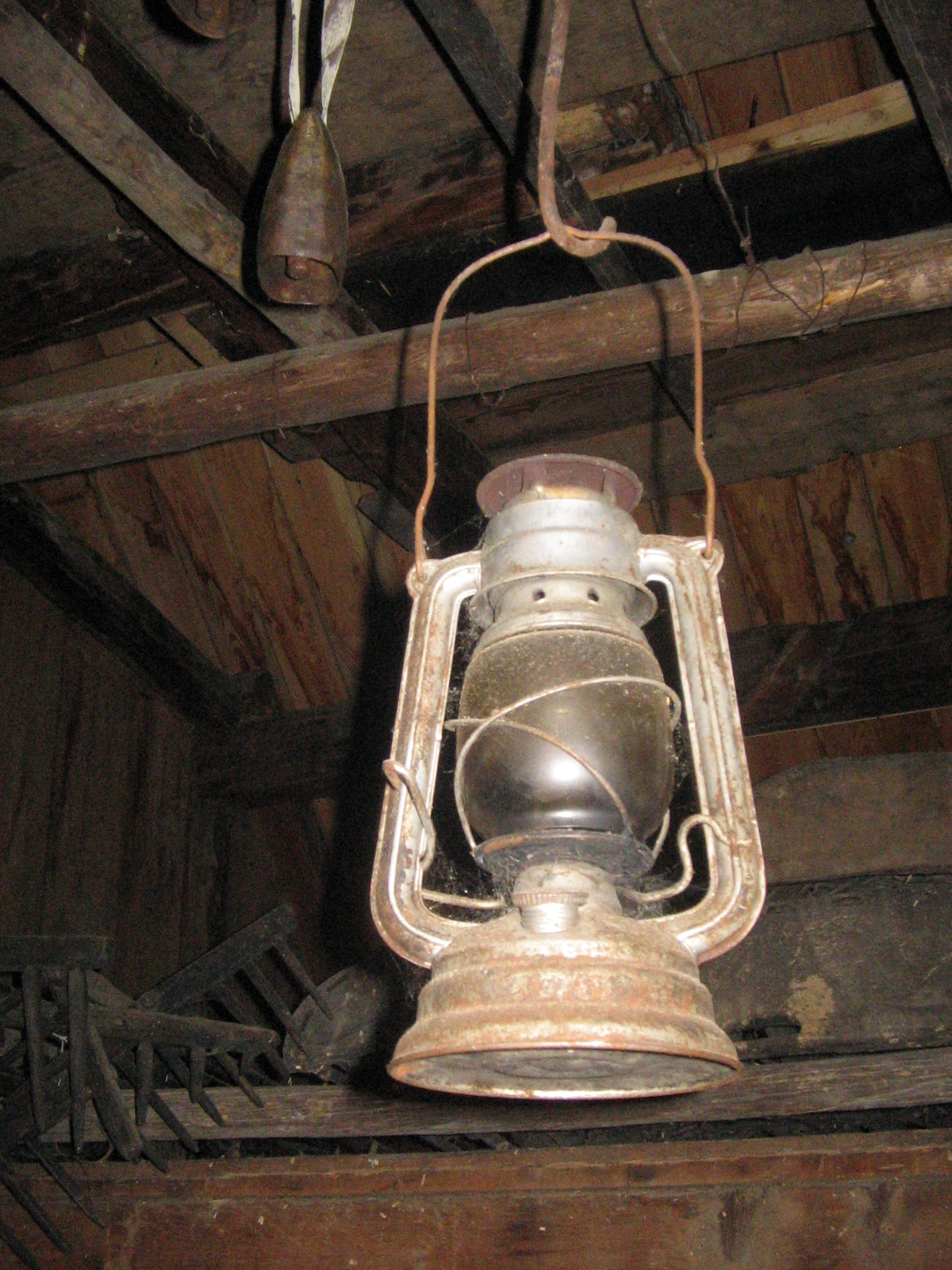 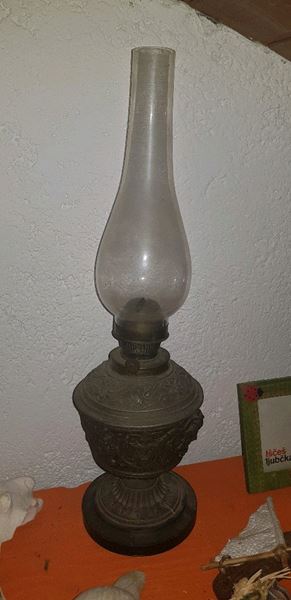 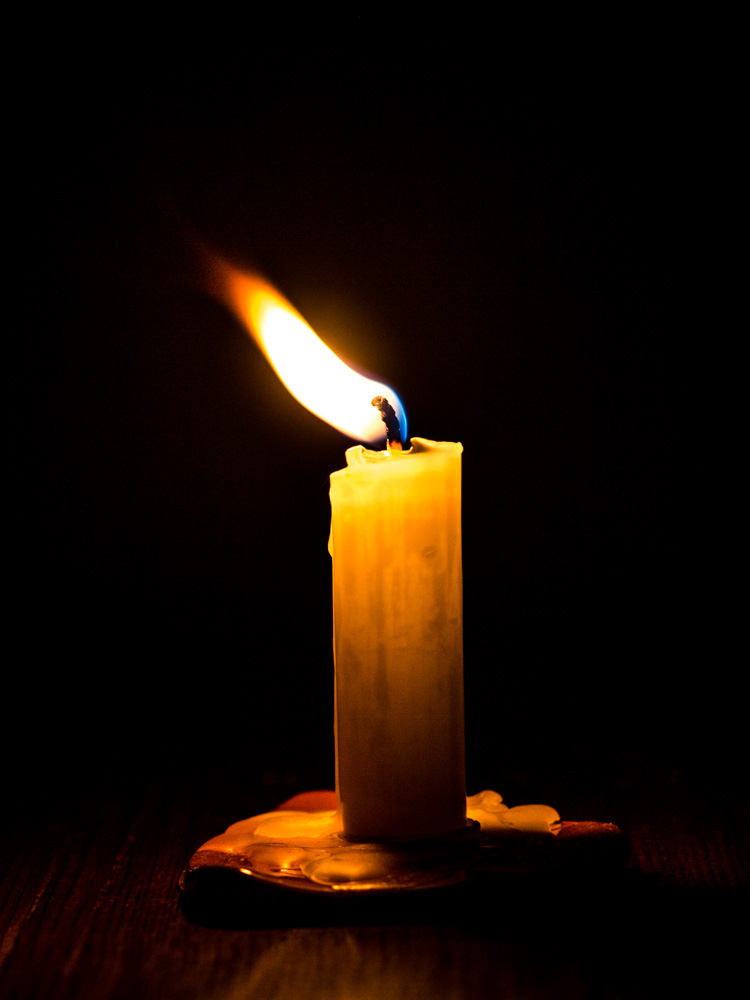 HRANA
Meso ob nedeljah in praznikih
Vsakdanje jedi: krompir, polenta, zelje, močnik, žganci in fižol
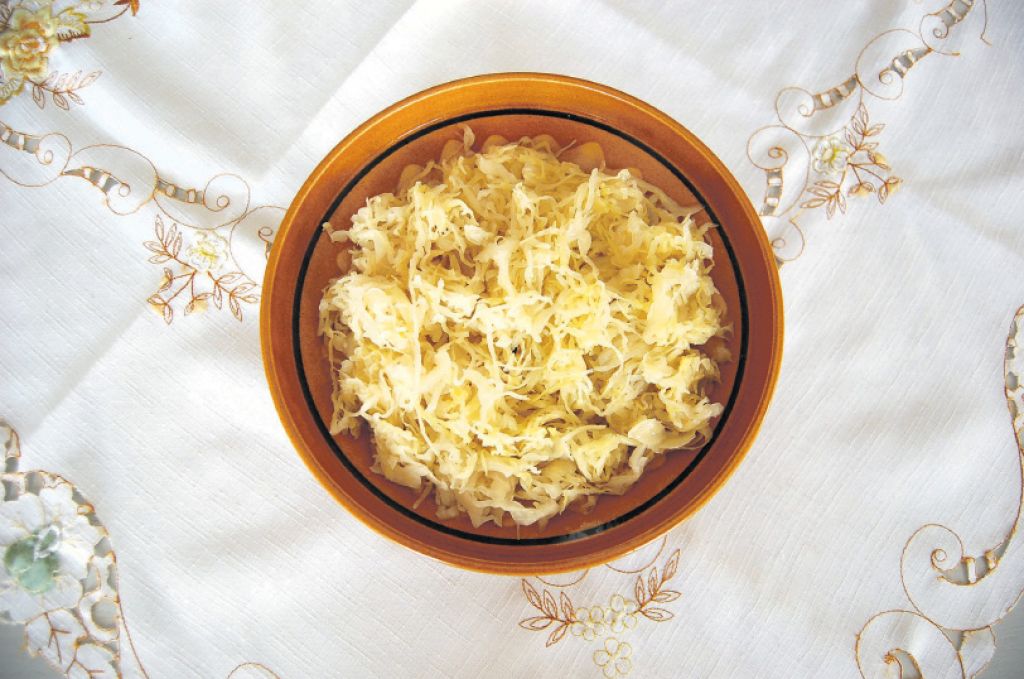 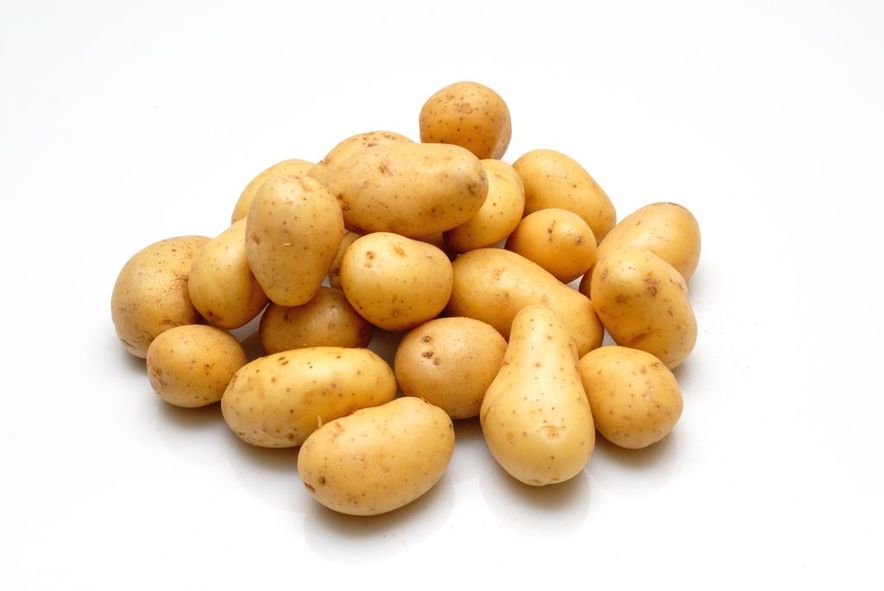 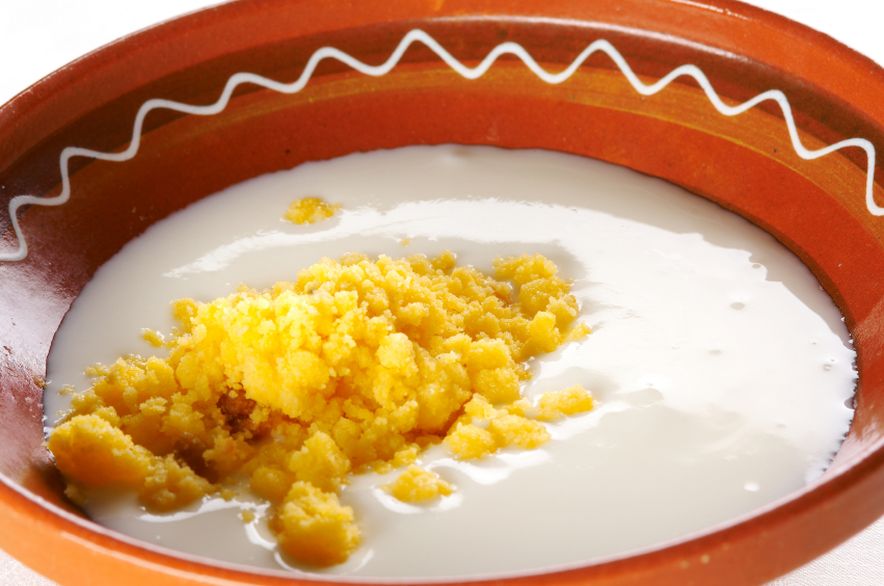 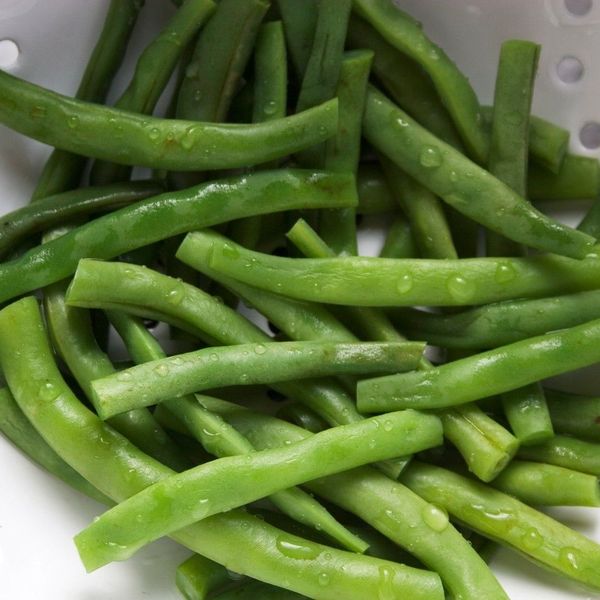 Zdaj pa v zvezek napiši 
7 stvari, 
ki si jih spoznal!